Итоги 2015-2016 учебного года
1
Выполнение целевых показателей государственной программы в 2015 году
2
Дуальное обучение
Профессиональная образовательная организация
40 % учебного времени
Квалифицированный рабочий, соответствующий требованиям работодателя
Выпускник школы
Предприятие - работодатель
60 % учебного времени
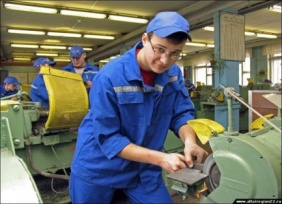 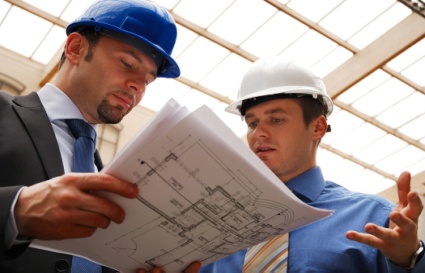 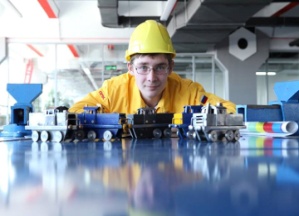 3
Документарные проверки
2015-16 гг.
3 проверки
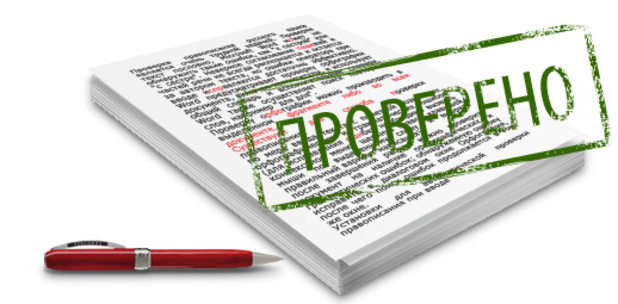 4
Мониторинг несчастных случаев по обучающимся ПОО за 2013-2016 годы
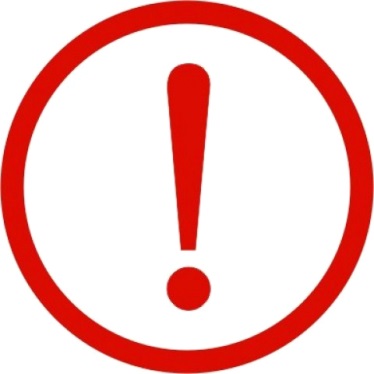 Несмотря на снижение в 2015 году  количества суицидов, совершаемых студентами ПОО, каждый год заметно увеличивается количество суицидальных попыток (с 2 попыток в 2013 г. до 30 попыток в 2015 г.). 
В текущем году тенденция сохраняется - за первое полугодие совершено 10 суицидальных попыток.
5
«Информационная открытость»
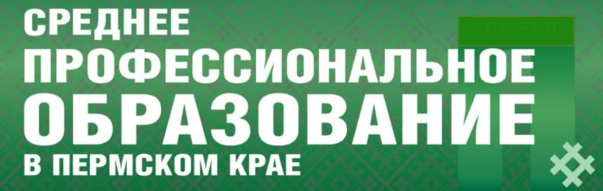 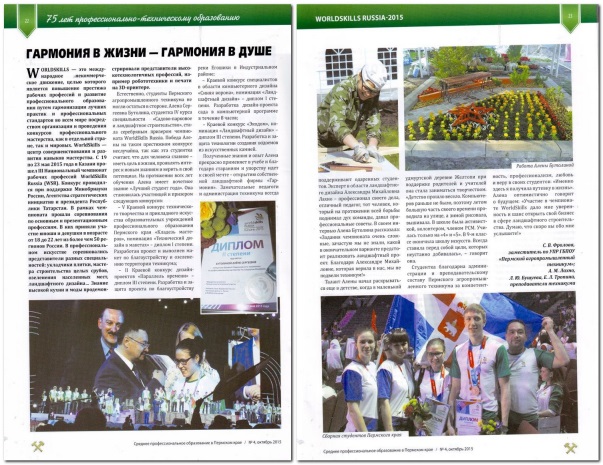 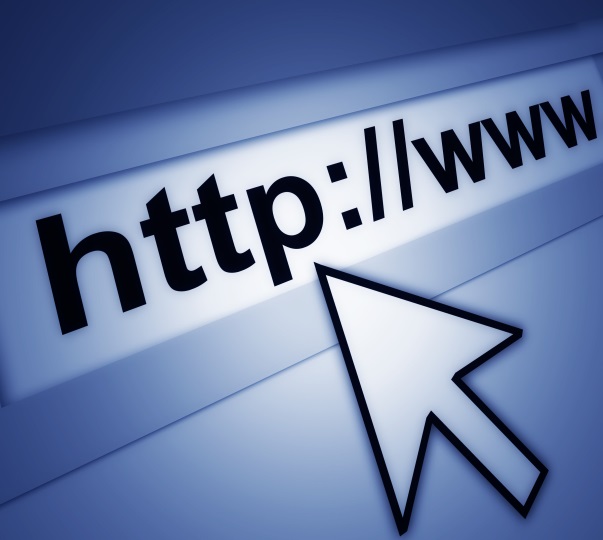 6
Мероприятия по противодействию коррупции
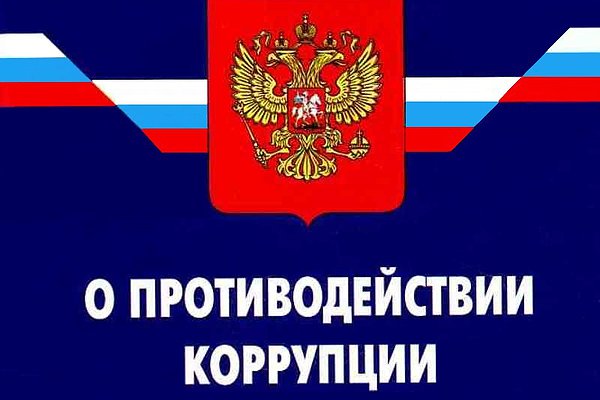 7